On the power and the limits of evolvability
Vitaly Feldman  
Almaden Research Center
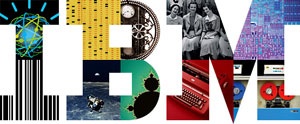 Learning from examples vs evolvability
Learnable from examples
Evolvable
Parity functions
[Speaker Notes: Evolvable within learnable diagram]
The core model: PAC [Valiant 84]
[Speaker Notes: Add distribution independent]
Classical example
-
-
-
-
-
-
-
-
-
-
-
-
+
+
+
+
+
+
+
+
+
+
+
+
Evolution algorithm
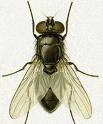 Hypothesis
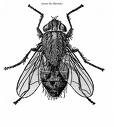 Mutation 
 algorithm
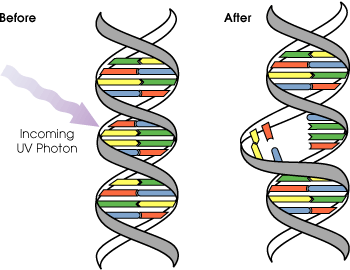 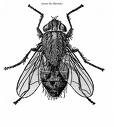 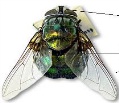 Selection
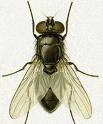 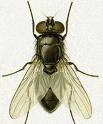 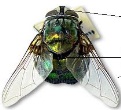 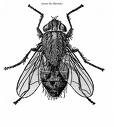 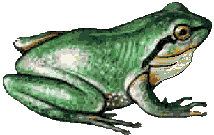 Natural selection
1
-1
Empirical performance
Evolvability
Limits of evolvability
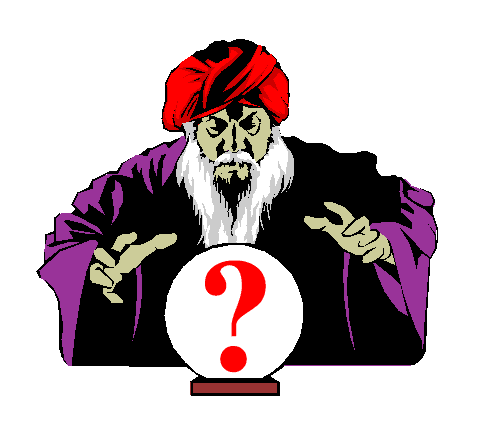 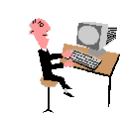 learning algorithm
PAC learnable
Evolvable
PAC learnable
Proof outline
Design evolution algorithm with mutations that simulate comparison queries
From comparisons to mutations
PAC learnable
ROBUST
E.g. optimizing selection; recombination [Kanade 11]; changing thresholds; 
number of mutations
How powerful is CSQ learning?
[Speaker Notes: result of query can be thought of as obtained estimating the expectation empirically from a polynomial number of examples]
Perceptron in SQ
-
-
-
-
-
False
positive
-
-
-
-
-
-
-
+
+
+
+
+
+
+
+
+
+
+
+
[Speaker Notes: An example that should give an idea why SQ is so general.
Perceptron seemingly makes uses of points in a very strong way]
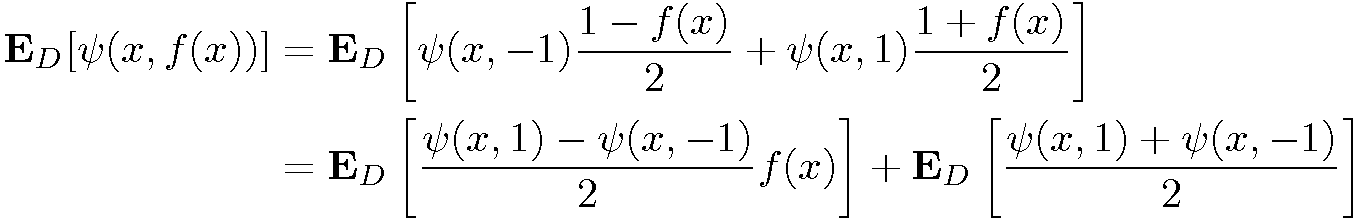 CSQ
Distribution-independent CSQ
Further directions
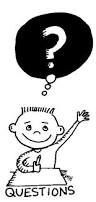